E52 Time-Span
E52 Time-Span
E73 Information Object (E28)
E53 Place
1768
1764
P7 took place at
Trieste
“History of the Art in Antiquity”
P4 has time-span
P4 has time-span
P67 refers to
P94 has created (P92)
E69 Death (E64)
Winckelmann’s death
E65 Creation (E63)
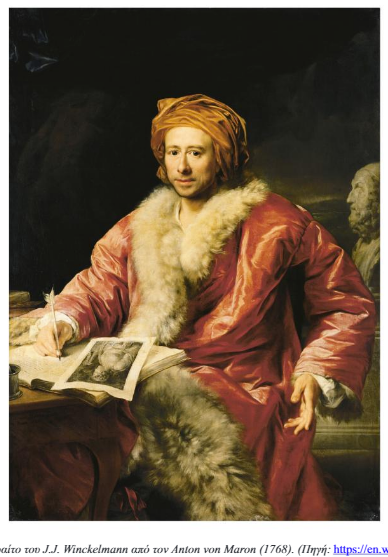 Winckelmann writes “History of the Art in Antiquity”
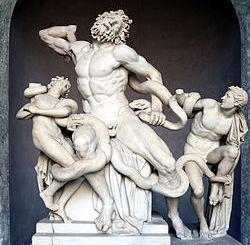 P100 was death of (P93)
E52 Time-Span
1755
P14 carried out by (P12)
P4 has time-span
E22 Human-Made Object (E18)
ρρδγφγγγγγγγγγγγ
E5 Event
E21 Person (E39)
P12 occurred in the 
presence of
P12 occurred in the 
presence of
Winckelmann sees “Laocoön”
Laocoön Group
Johann-Joachim Winckelmann
P98 brought into life (P92)
E53 Place
P2 has type
P7 took place at
Vatican, Rome
Vatican, Rome
E21 Person (E39)
E67 Birth (E63)
P96 by mother (P12)
E55 Type
Winckelmann’s birth
Anna-Maria Meyer
P108 has produced (P92)
Copy
E22 Human-Made Object (E18)
E12 Production (E63)
P4 has time-span
P7 took place at
P12 occurred in the 
presence of
Roman-commissioned copy of the Laocoön Group
Laocoön Group
E53 Place
Stendal
E52 Time-Span
E55 Type
P2 has type
1717
Hellenistic
E52 Time-Span
E52 Time-Span
E73 Information Object (E28)
E53 Place
1768
1764
P7 took place at
Trieste
“History of the Art in Antiquity”
P4 has time-span
P4 has time-span
P67 refers to
P94 has created (P92)
E69 Death (E64)
Winckelmann’s death
E65 Creation (E63)
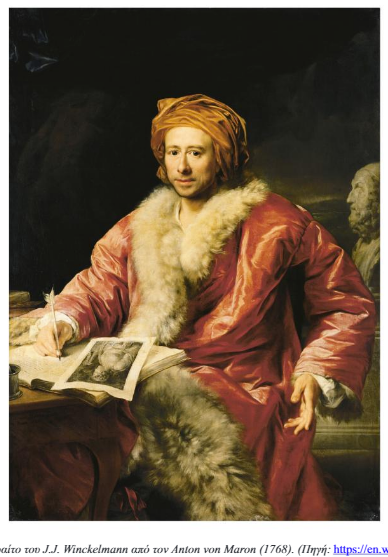 Winckelmann writes “History of the Art in Antiquity”
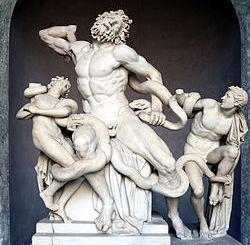 P100 was death of (P93)
E52 Time-Span
1755
P14 carried out by (P12)
P4 has time-span
E22 Human-Made Object (E18)
ρρδγφγγγγγγγγγγγ
E5 Event
E21 Person (E39)
P12 occurred in the 
presence of
P12 occurred in the 
presence of
Winckelmann sees “Laocoön”
Laocoön Group
Johann-Joachim Winckelmann
P98 brought into life (P92)
E53 Place
P2 has type
P7 took place at
Vatican, Rome
Vatican, Rome
E21 Person (E39)
E67 Birth (E63)
P96 by mother (P12)
E55 Type
Winckelmann’s birth
Anna-Maria Meyer
P108 has produced (P92)
Copy
E22 Human-Made Object (E18)
E12 Production (E63)
P4 has time-span
P7 took place at
P12 occurred in the 
presence of
Roman-commissioned copy of the Laocoön Group
Laocoön Group
E53 Place
Stendal
E52 Time-Span
E55 Type
P2 has type
1717
Hellenistic
E52 Time-Span
E52 Time-Span
E73 Information Object (E28)
E53 Place
1768
1764
P7 took place at
Trieste
“History of the Art in Antiquity”
P4 has time-span
P4 has time-span
P67 refers to
P94 has created (P92)
E69 Death (E64)
Winckelmann’s death
E65 Creation (E63)
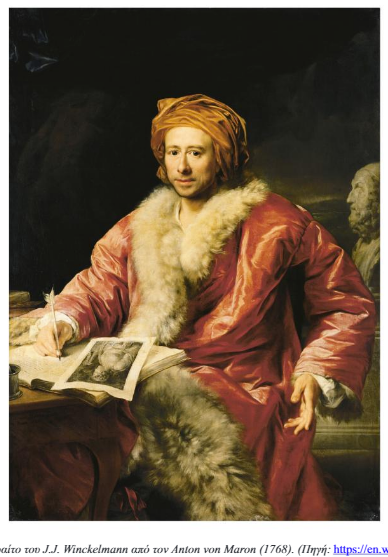 Winckelmann writes “History of the Art in Antiquity”
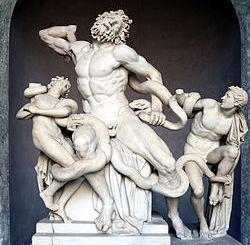 P100 was death of (P93)
E52 Time-Span
1755
P14 carried out by (P12)
P4 has time-span
E22 Human-Made Object (E18)
ρρδγφγγγγγγγγγγγ
E5 Event
E21 Person (E39)
P12 occurred in the 
presence of
P12 occurred in the 
presence of
Winckelmann sees “Laocoön”
Laocoön Group
Johann-Joachim Winckelmann
P98 brought into life (P92)
E53 Place
P2 has type
P7 took place at
Vatican, Rome
Vatican, Rome
E21 Person (E39)
E67 Birth (E63)
P96 by mother (P12)
E55 Type
Winckelmann’s birth
Anna-Maria Meyer
P108 has produced (P92)
Copy
E22 Human-Made Object (E18)
E12 Production (E63)
P4 has time-span
P7 took place at
P12 occurred in the 
presence of
Roman-commissioned copy of the Laocoön Group
Laocoön Group
E53 Place
Stendal
E52 Time-Span
E55 Type
P2 has type
1717
Hellenistic